品番:M3205
フォールディングミラー大
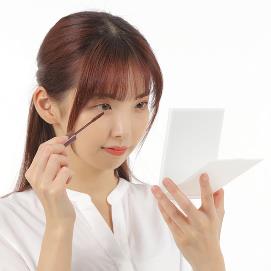 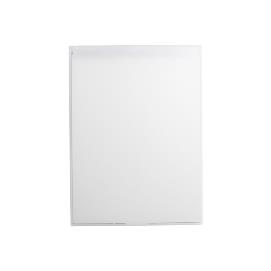 上代:\230(税込\253)
B7サイズの折りたたみミラー。
広い名入れスペースで、PR効果も抜群です！
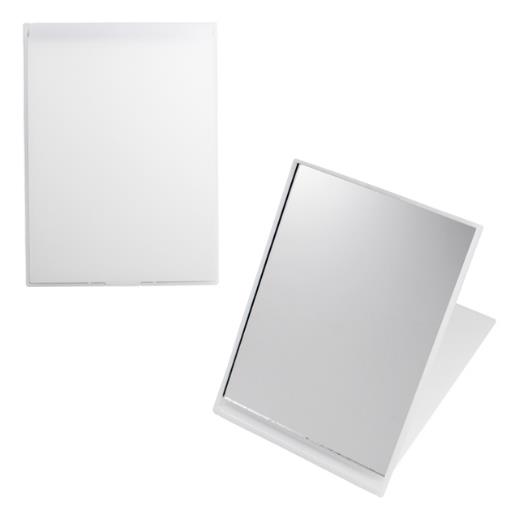 ■商品情報
memo
■名入れ範囲
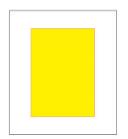 W65×H90mm